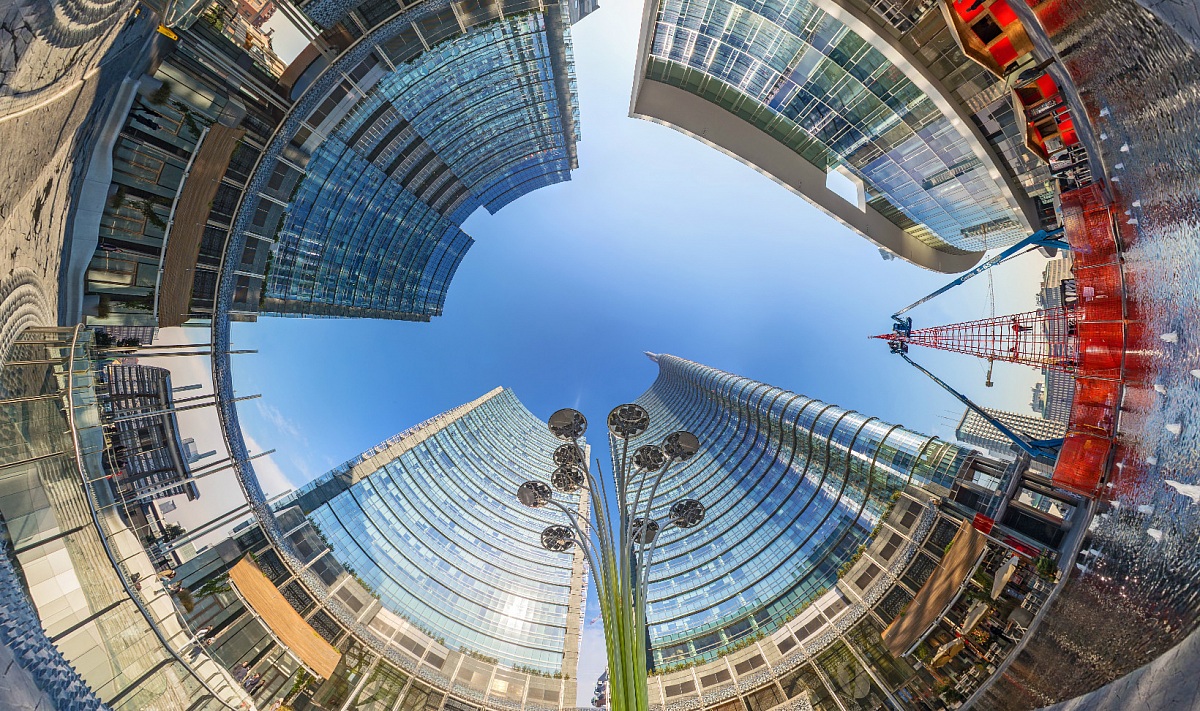 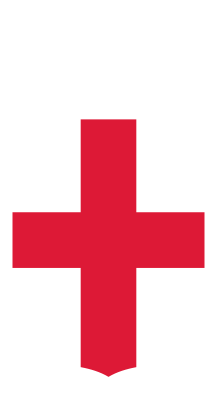 Comune di Milano
Tassa Rifiuti anno 2023
Presentazione deliberazione di approvazione tariffe TARI 2023 
Milano, 04 aprile 2023
1
TASSA RIFIUTI – DATI DI RIFERIMENTO 2023E CONFRONTO CON DATI 2022
2022
2023
2
TASSA RIFIUTI – DATI DI RIFERIMENTO 2023E CONFRONTO CON DATI 2022
3
TARI: LISTINO UTENZE DOMESTICHE ANNO 2023
4
TARI: LISTINO UTENZE NON DOMESTICHE ANNO 2023
5
TARI: LISTINO UTENZE DOMESTICHE ANNO 2022
6
TARI: RAFFRONTO LISTINI UTENZE DOMESTICHE – 2023 RISPETTO A 2022
7
RAFFRONTO IMPORTO DOVUTO TARI UTENZE DOMESTICHE – SIMULAZIONE
8
TARI: RAFFRONTO LISTINI UTENZE NON DOMESTICHE
9
TARI 2023 - AGEVOLAZIONI
Si propone di confermare le seguenti agevolazioni fissate con la deliberazione di Consiglio Comunale n. 6 del 14/03/2019.

UTENZE DOMESTICHE

- Riduzione del 25% della tariffa variabile per famiglie composte da 4 o più componenti in alloggio di superficie minore o uguale a mq. 120;
- Riduzione del 10% della tariffa variabile, con limite massimo di € 15,00, per famiglie di tre componenti (un adulto e due minori) o di due componenti (un adulto e un minore) in alloggio di superficie minore o uguale a mq. 80;
- Riduzione del 10% della tariffa variabile con limite massimo di € 15,00 per famiglie di due componenti, di cui almeno uno ultrasettantacinquenne alla data del 01 gennaio;
- Riduzione del 15% della tariffa variabile con limite massimo di € 15,00 per famiglie composte da un solo componente ultrasettantacinquenne alla data del 01 gennaio.
10
TARI 2023 - AGEVOLAZIONI
UTENZE NON DOMESTICHE

- Riduzione di 1,04 euro/mq della tariffa variabile per scuole dell’infanzia, primarie, secondarie di I e II grado, paritarie o iscritte nel registro delle scuole non paritarie, istituzioni formative in possesso di accreditamento regionale, poste all’interno della categoria 01;
- Riduzione di 0,50 euro/mq della tariffa variabile per la categoria 07 (Alberghi e agriturismi con ristorante) e 08 (Alberghi e agriturismi senza ristorante, pensioni);
- Riduzione di 1,30 euro/mq della tariffa variabile per la categoria 22 (Osterie, pizzerie, pub, ristoranti, trattorie, agriturismi solo ristorazione);
- Riduzione di 1,20 euro/mq della tariffa variabile per la categoria 24 (bar, caffè, pasticcerie);
- Riduzione di 2,00 euro/mq della tariffa variabile per la sola tipologia «fiori e piante della categoria 27;
- Riduzione di 1,20 euro/mq della tariffa variabile per le restanti tipologie della categoria 27 (ortofrutta, pescherie, pizza al taglio).
11
TARI 2023 - AGEVOLAZIONI
ULTERIORI AGEVOLAZIONI PER UTENZE NON DOMESTICHE

- Riduzione del 25% della tariffa per le Associazioni, poste all’interno della categoria 01, iscritte all’Anagrafe delle ONLUS. Tale agevolazione si applicherà unicamente agli enti iscritti al Registro Unico Nazionale del Terzo Settore quando questo sarà operativo;
- Riduzione del 50% della tariffa per le attività svolte in immobili non produttivi di reddito fondiario (art. 43 D.P.R. 917/1986: immobili relativi a imprese commerciali e immobili che costituiscono beni strumentali per esercizio di arti e professioni) interamente detenute da imprese costituite da non più di 5 anni, a condizione che: 1) il richiedente sia persona fisica o impresa familiare; 2) l’attività sia finalizzata a ricerca scientifica e tecnologica o all’utilizzazione industriale dei risultati della ricerca; 3) il soggetto non abbia esercitato attività artistica, professionale o di impresa negli ultimi 3 anni; 4) l’attività non sia il proseguimento di una precedente svolta come dipendente o lavoratore autonomo.
- Riduzione del 25% della tariffa per le attività commerciali e artigianali situate in zone precluse al traffico da oltre 6 mesi per la realizzazione di opere pubbliche; 
- riduzione della tariffa variabile fino a un massimo del 20% per le attività che producono o distribuiscono beni alimentari e che cedono gratuitamente tali beni agli indigenti. La riduzione è calcolata in misura proporzionale alle quantità cedute.
12